Проблемы социализации  детей с ОВЗ: пути  и формы их реализации
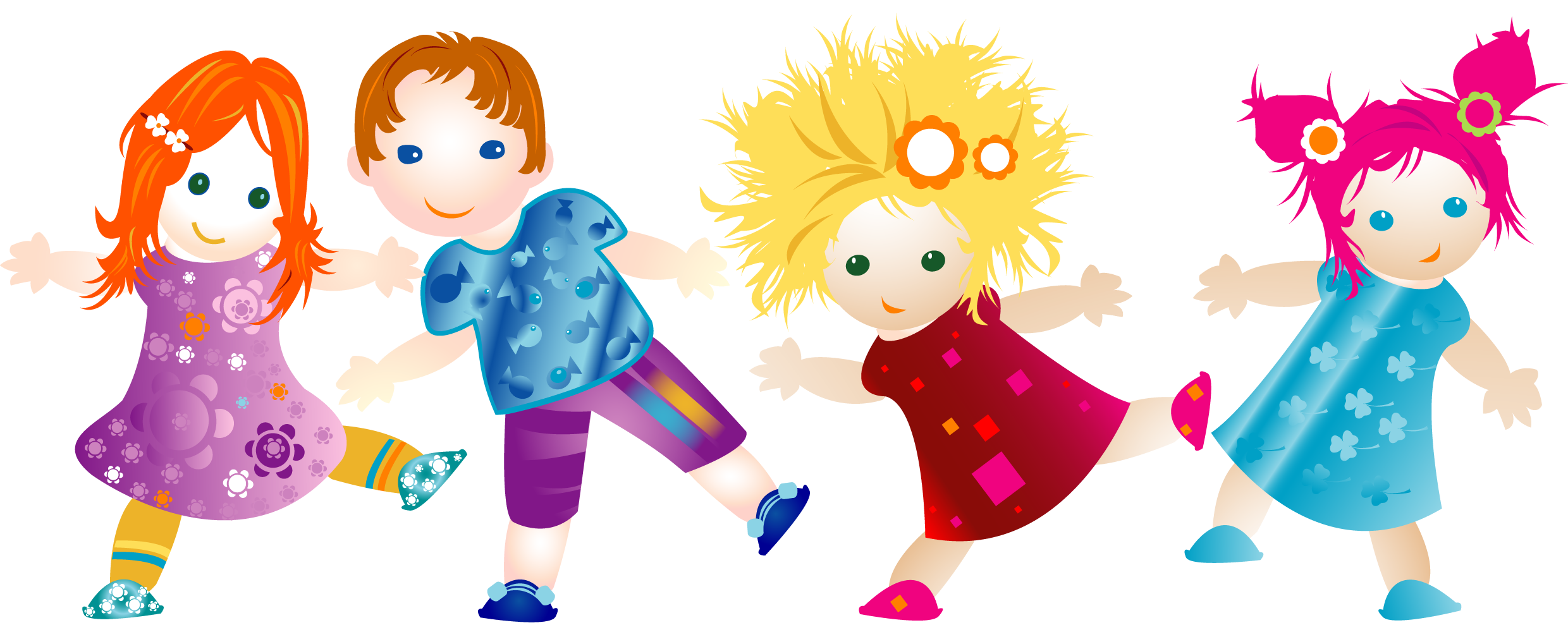 Разработал 
учитель начальных классов ГБОУ школа-интернат с. Малый Толкай
Левашкина Вера Леонтьевна
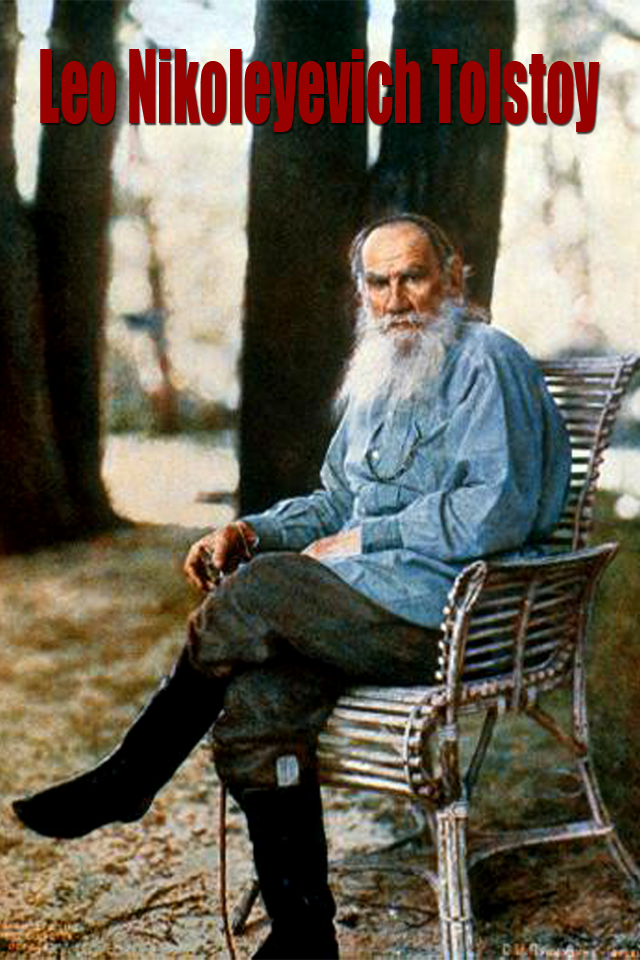 Каждый человек – алмаз, 
который может очистить себя. 
В той мере, в какой он очищен, 
через него светит вечный свет. 
Стало быть, дело человека – 
не стараться светить, 
но стараться очищать себя. 
(Толстой Л.Н.)
Актуальность: 
процесс  социализации актуален в любой сфере жизнедеятельности человека. Особенно значима социализация для младших школьников. Школа – один из важнейших социальных институтов, где ребёнок приобретает знания, умения, навыки, опыт, претерпевает некоторые изменения личности.
    Особенно актуальна проблема социализации детей с нарушениями психического и физического развития, как в теоретическом, так и в практическом отношении в связи с ростом врождённых аномалий.
Цель: выявить проблемы социализации детей с ОВЗ и раскрыть пути и формы их реализации.
Задачи:
- создание оптимальных условий для социализации детей с ОВЗ в начальных классах коррекционной школы;
- развитие жизненно-важных навыков обучающихся;
- использование индивидуальных и потенциальных возможностей детей для решения данной проблемы.
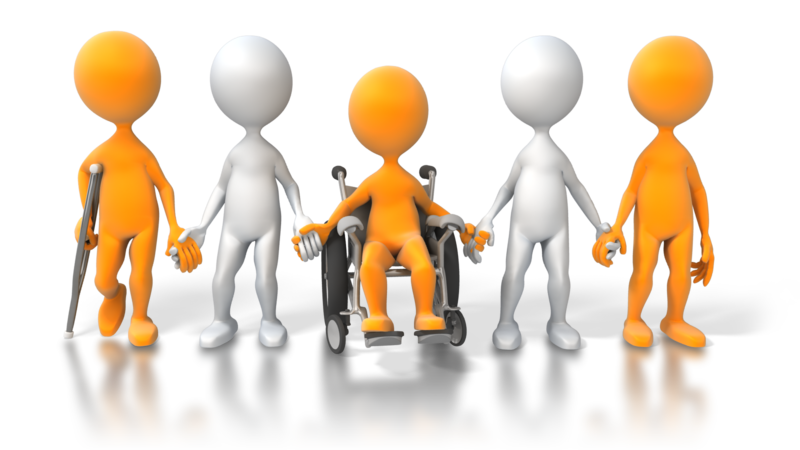 Основные условия социализации
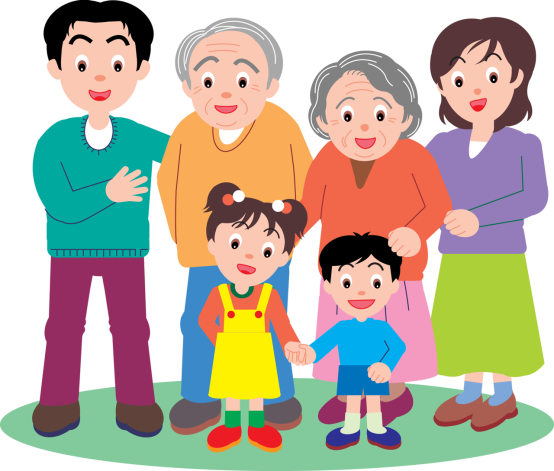 -воспитательная среда специального коррекционного учреждения;
-обеспеченность условий её построения и функционирования на практике;
-специальные условия обучения и воспитания: специализированная коррекционная помощь и психологическая поддержка; обеспечение индивидуализации и интеграции в содержании и формах учебной и социально- культурной деятельности; создание условий для активной коммуникации; защита и представление интересов ребёнка в обществе;
-организация взаимодействия среды специального коррекционного образовательного учреждения с социокультурной средой;
-мониторинг знаний, норм, ценностей, позволяющих ребёнку с ОВЗ выполнять общественно значимые действия.
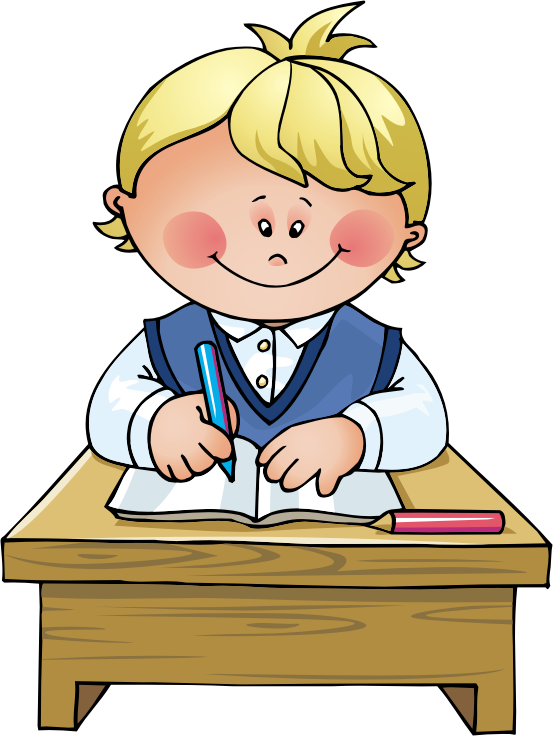 Пути и формы
 реализации проблем
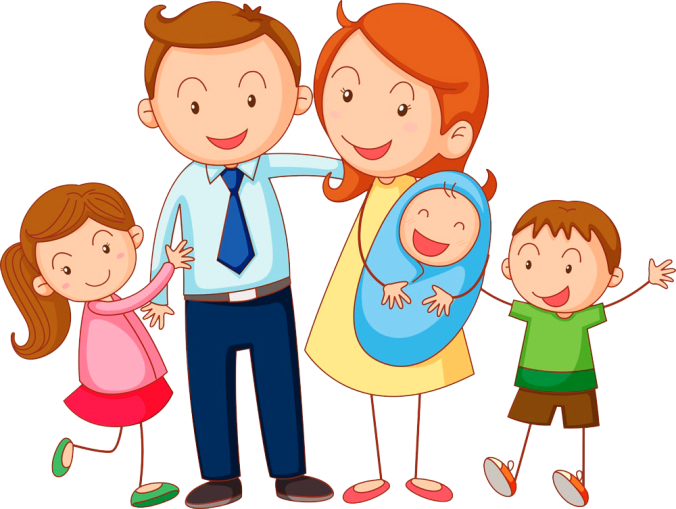 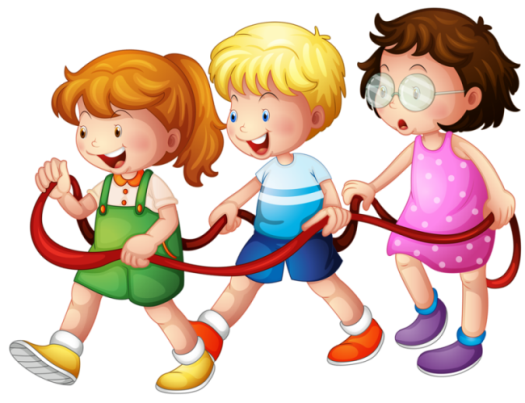 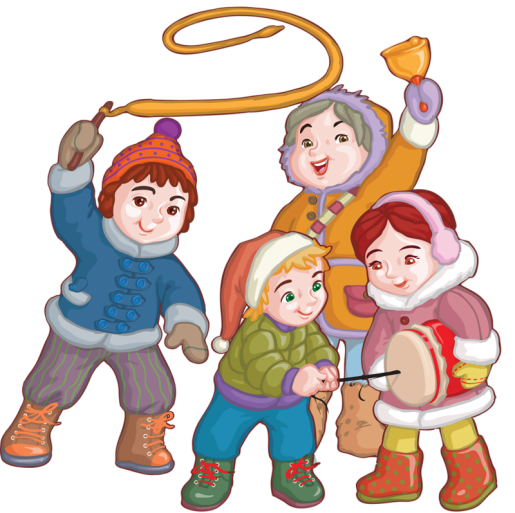 Приняв своих учеников, уже с первого класса, я стремлюсь  строить образовательный процесс, ориентируясь на создание наиболее оптимальных условий для развития личности ребёнка с ОВЗ. Учебный материал должен служить тем средством, при помощи которого будут развиваться потенциальные возможности учеников, являясь в моих руках мощным «инструментарием» осуществления личностно-ориентированного подхода в обучении и социализации ребёнка специальной коррекционной школе. Я взяла себе за правило: приходить в класс раньше детей, приготовиться к уроку и встречать детей у двери, здороваясь с ними обязательно с объятиями. И каждое утро мы обсуждаем с ними, как прошёл предыдущий день, какие удачи и неудачи их постигли. Настраиваю их на рабочий лад.
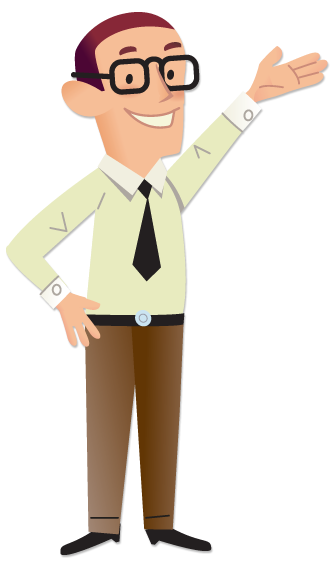 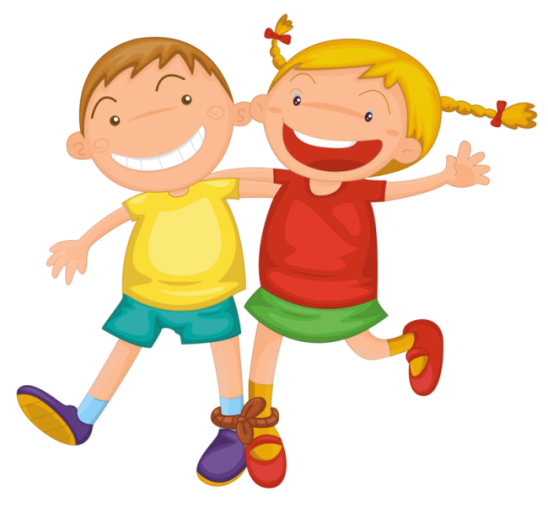 В коммуникативной сфере тоже существует ряд своих особенностей. Дети с нарушением интеллекта довольно быстро заводят новые знакомства, свободно общаются с учащимися старшей или младшей возрастной категории, но все эти связи поверхностны. Нет сплочения в таком коллективе, каждый сам за себя при любых обстоятельствах. Поэтому, уже с первого класса я приучаю своих учеников выполнению коллективных дел. Так в первом классе мы вырастили к 8 марта для мам бархатцы в горшочках, во втором классе к Новому году вырастили помидоры на подоконнике, а сейчас в третьем классе у нас уже растут огурцы.  Все вместе мы сажали, наблюдали, как растения всходили, как развивались, ухаживали за ними. Теперь они уже имеют представление о том , как можно вырастить цветок, помидор  и огурец, как за ними ухаживать.
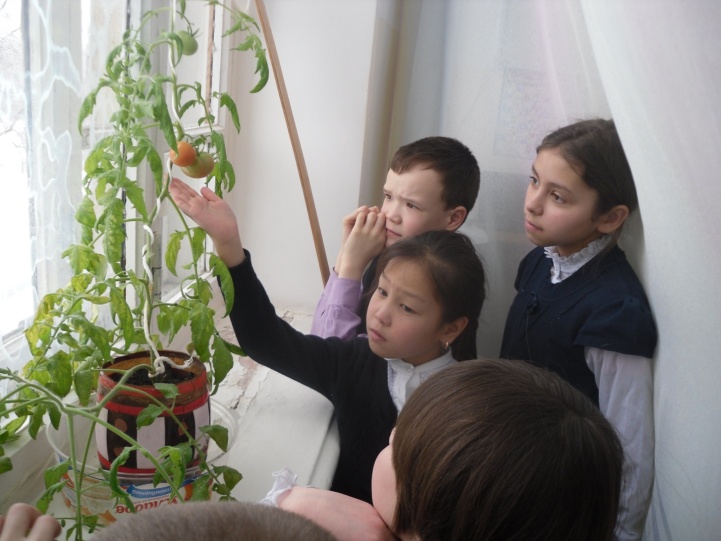 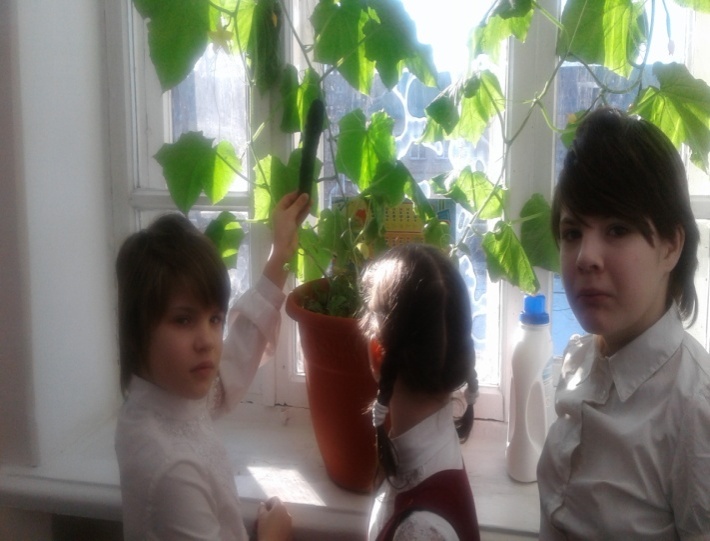 Коррекционно-развивающая работа
игры-драматизации, 
сюжетно-ролевые игры, 
рассказы, 
беседы, 
игры и этюды на выражение основных эмоций 
игры и этюды  на выразительность мимики, пантомимики, речи и др.
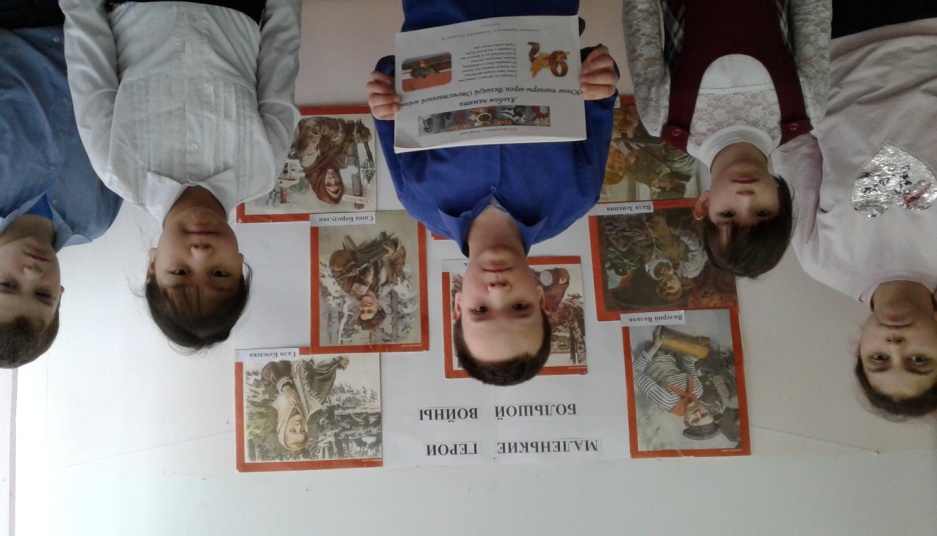 Я стараюсь активно и успешно использовать в работе новые коррекционные и компьютерные технологии. С целью повышения эффективности процесса обучения провожу  уроки-презентации, уроки-смотры, уроки –путешествия  и другие. Активно вовлекаю детей в проектную деятельность. Уже в первом классе мы работали над проектом «Чудо-Азбука», во втором классе - «Я и моё имя», а сейчас все погружены в работу над проектом, посвящённым 75-летию Победы, «Маленькие герои большой войны».
Большие возможности по социализации младших школьников даёт групповая форма работы, что я часто применяю в своей работе. Работая в парах или группах, общаясь с соседом, проговаривая ему выученные правила, имея возможность научить кого-то тому, что знаешь сам, и получить, в случае необходимости, консультацию или разъяснение, - всё это формирует у школьников позитивное отношение к учёбе, делает их уверенными в своих знаниях. В это время осуществляется включённый контроль, т.е.я  слушаю ответы то одного, то другого ученика в различных парных группах и соответственно оцениваю их. Положительным моментом такой работы является  то, что половина учащихся класса одновременно учатся говорить, учатся видеть, слышать, исправлять ошибки других, тем самым обогащая, закрепляя и свои знания. Продуктивно поработав описанным выше способом, они также имеют возможность самостоятельно и правильно высказаться, выразить своё мнение, почувствовать себя успешным, что является особенно значимым для данной категории детей. Качество знаний учащихся повышается, процесс обучения становится более успешным.
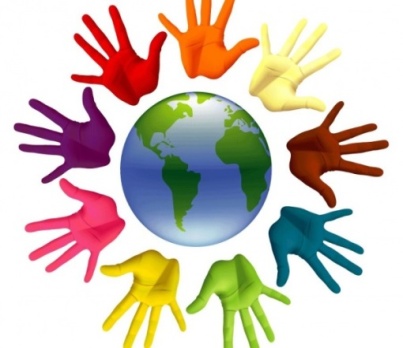 Иными словами, приняв детей с их индивидуальными особенностями, создав условия для развития потенциальных возможностей каждого ученика, ненавязчиво, через учебно-воспитательный процесс оказывать им помощь стать увереннее в себе, почувствовать свою успешность и значимость, реализовать в жизни свои лучшие качества, успешно социализироваться – вот главная задача для педагогов, работающих с детьми с ОВЗ.     
          Обучающихся своего класса всегда привлекаю к творческой деятельности.  С первого класса они участвуют в различных конкурсах, читают стихи, поют песни на уровне класса, школы и вот уже в третьем классе два ученика участвовали  в конкурсе чтецов «Умы и таланты земли Похвистневской» на уровне района.
Считаю, что успехом на пути к социализации учащихся начальных классов коррекционной школы является создание ситуации успеха в образовательном процессе для каждого, без исключения ребёнка. 
Подводя итог, хочется ещё раз отметить, что социализация является одним из компонентов, влияющих на формирование личности каждого ребёнка .
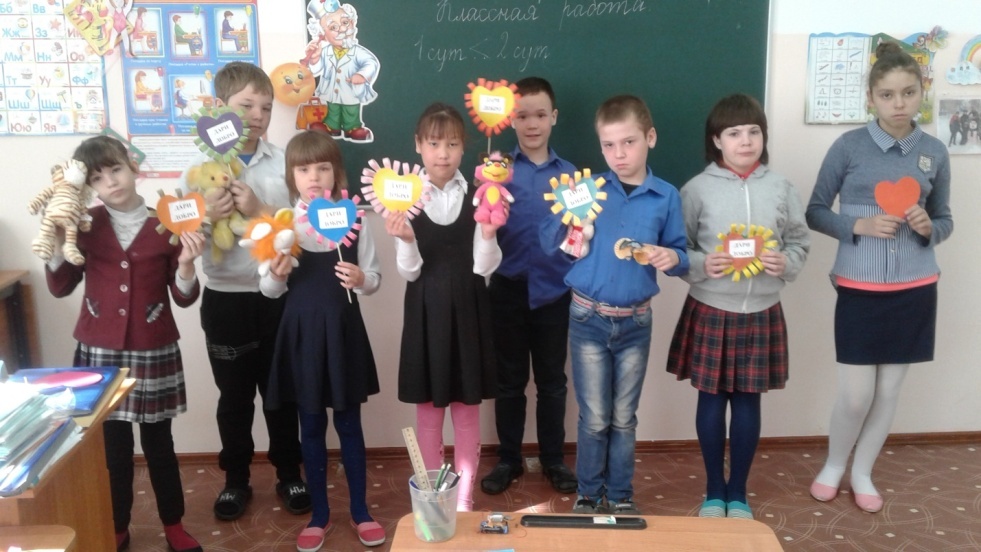 У нас задачи с вами очень сложные. Пусть на дворе и 21-й век, Но в век больших технических возможностей На первом месте все же человек.                                   В любых делах, проблемах, начинаниях                                   Роль первая ему отведена.                                   А, между тем, и помощь, и внимание,                                  И добрая поддержка всем нужна.
На том стоит вся сфера социальная, Чтоб вовремя помочь и подсказать, Кого-то поддержать материально, Кому-то слово доброе сказать.
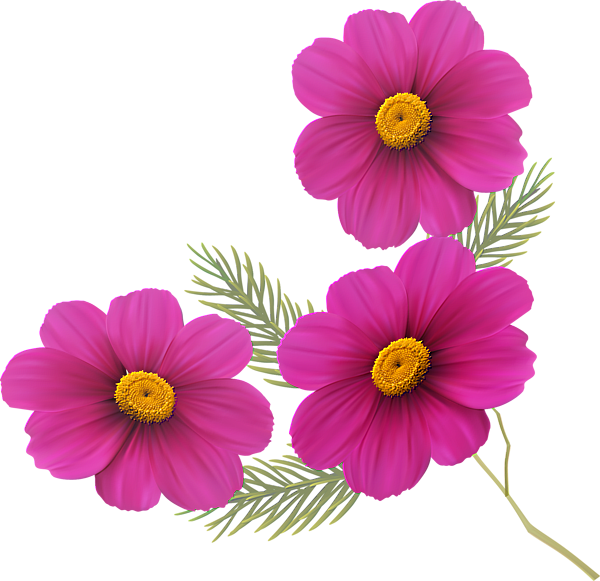 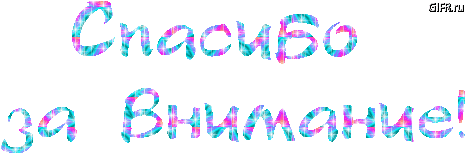